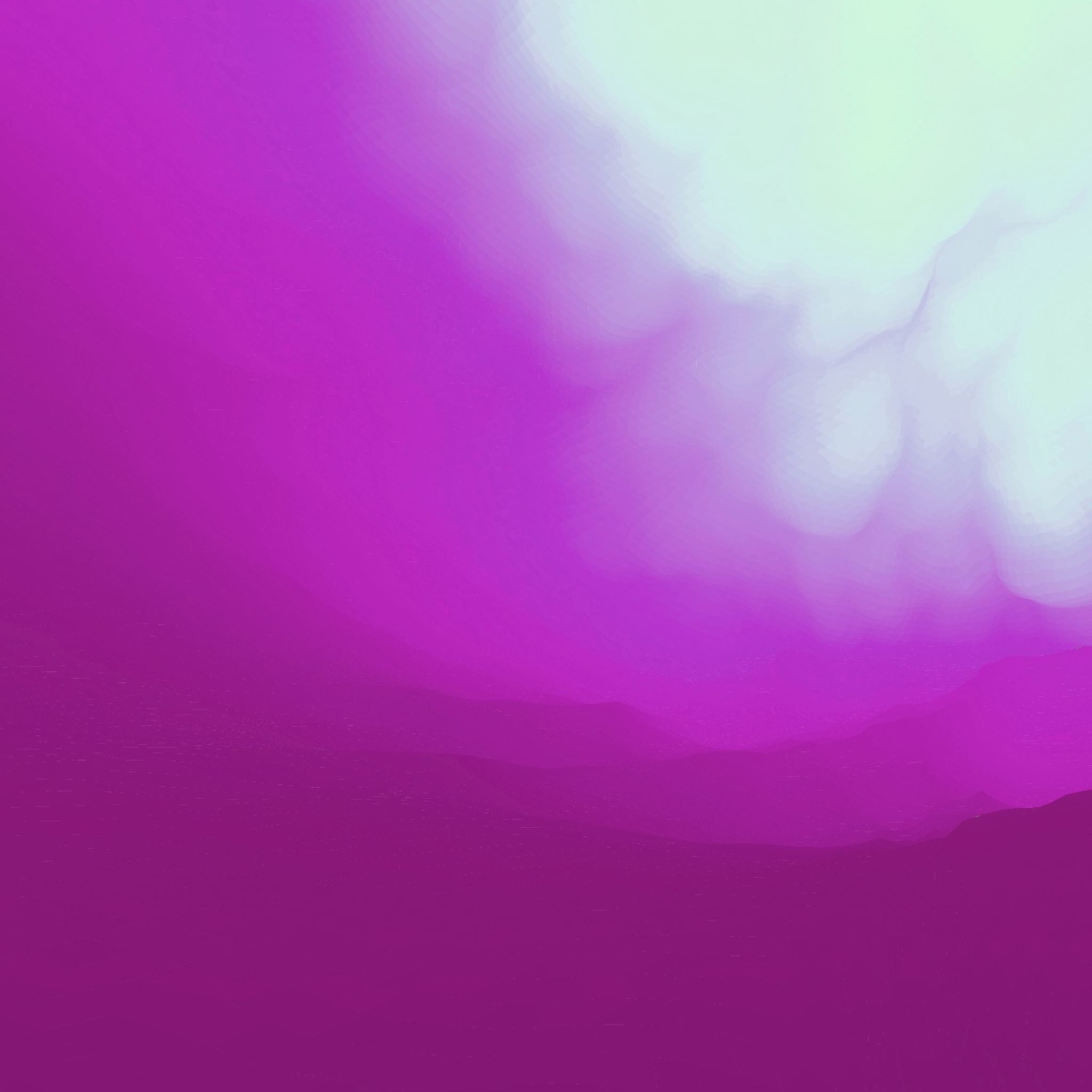 Introduction à la programmation par contraintes
Cours Turing+ / Session 2
Programmation par contraintes
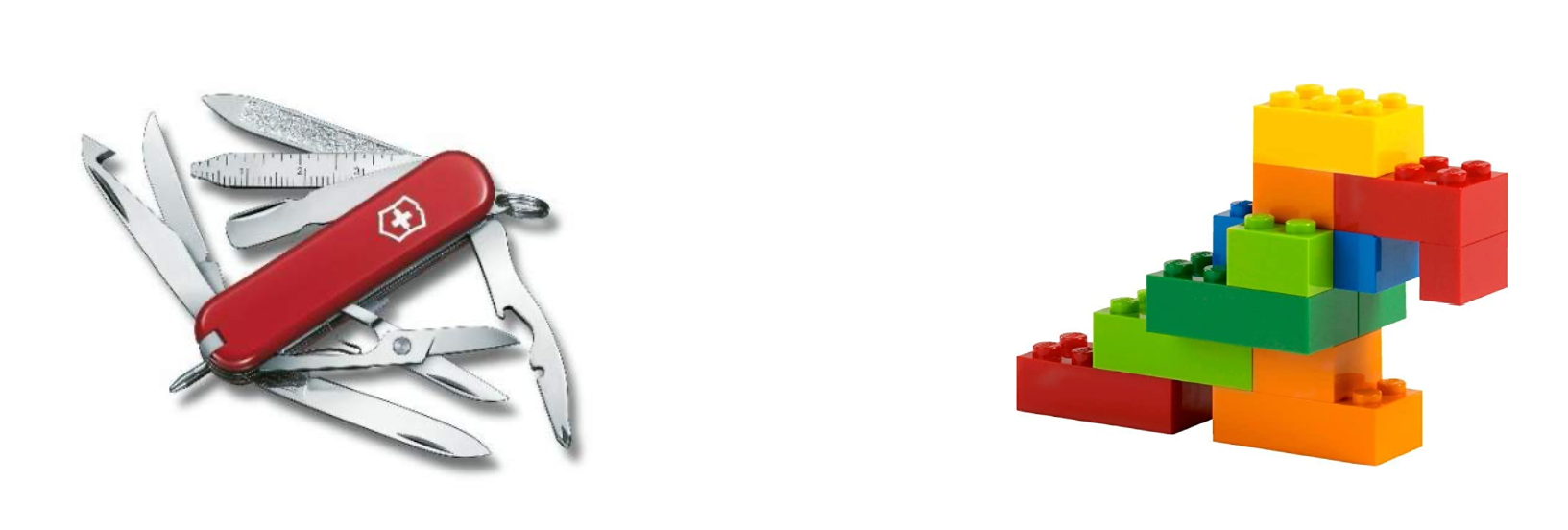 Les outils du couteau suisse / les blocs DUPLO représentent les contraintes permettant de décrire le problème
Programmation par contraintes
“Constraint programming represents one of the closest approaches computer science has yet made to the Holy Grail of programming: the user states the problem, the computer solves it.” (E. Freuder)
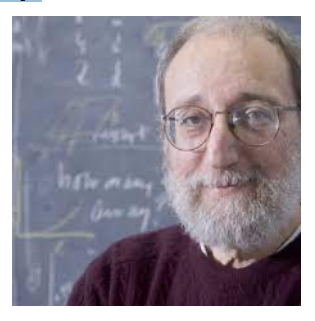 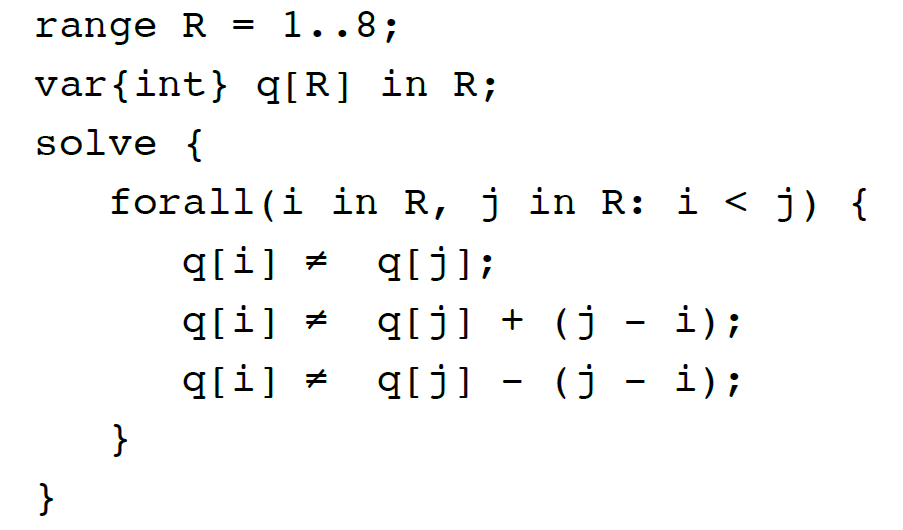 E. Freuder
Objectifs d’apprentissage
1
2
Construire le couteau suisse(solveur de contraintes)
Utiliser le couteau suisse(pour résoudre des problèmes complexes)
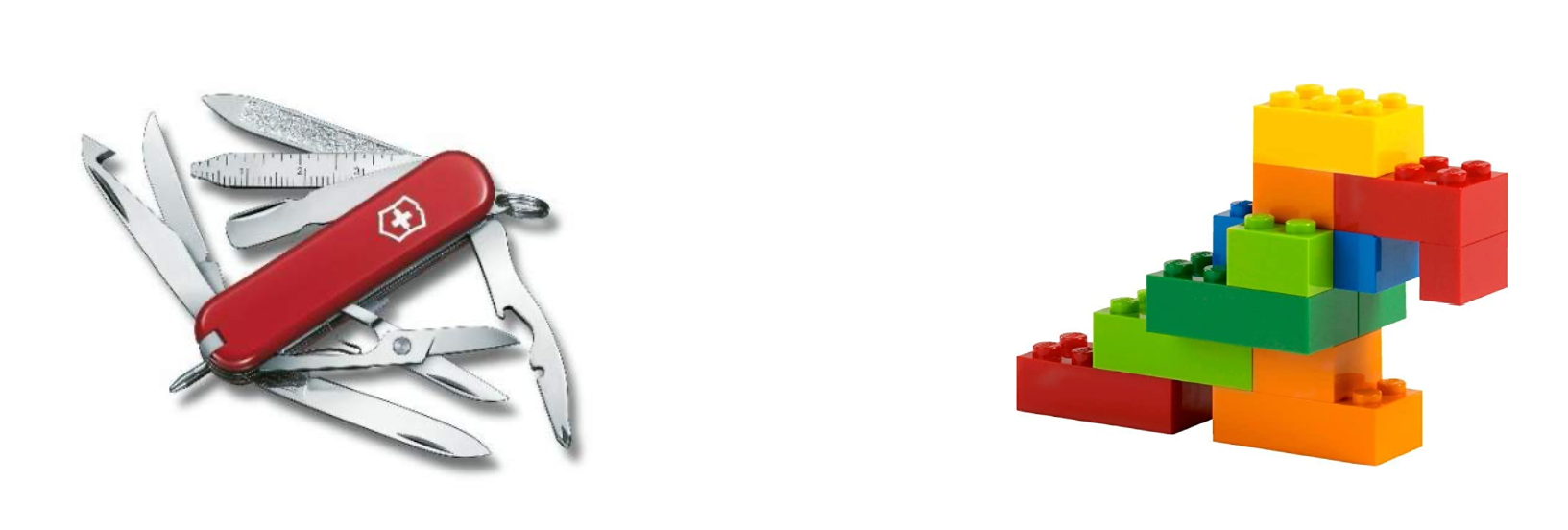 Plan
Constraint Programming (=CP)Une approche générique
CSP = Constraint Satisfaction Problem
 PSC = Problème de satisfaction de contraintes
1
Modélisation = Variables et domaines + contraintes
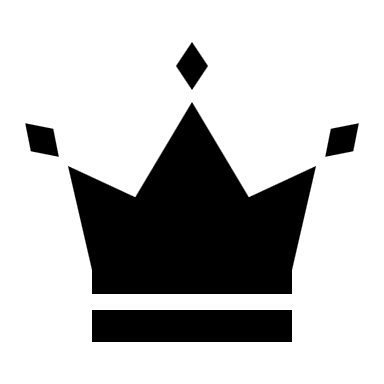 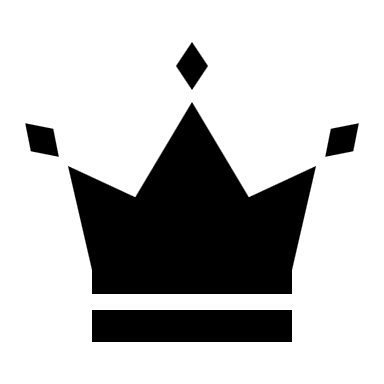 2
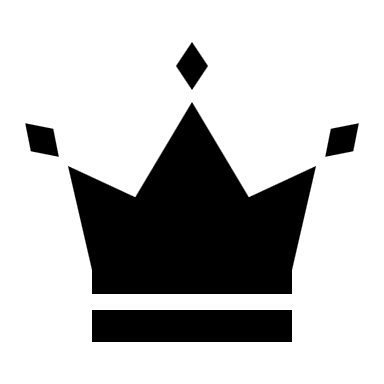 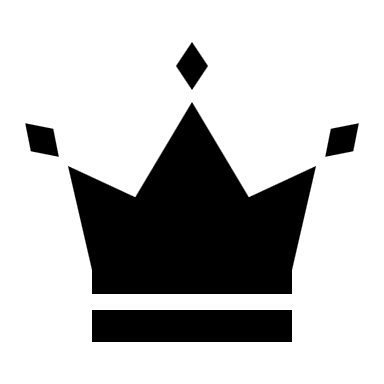 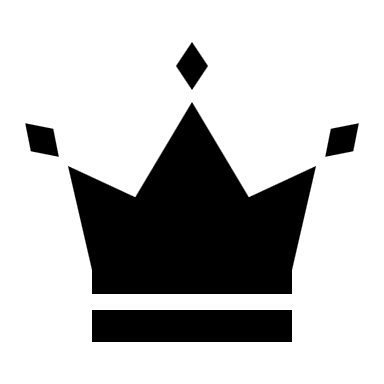 [q0,q1,q2,q3,q4,q5]
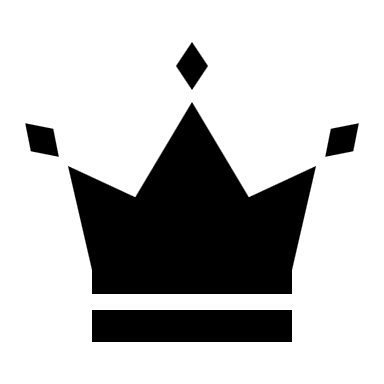 N dames revisité en CP
from toycsp import ToyCSP, Variable, NotEqual
n = int(input("Taille du problème: "))
csp: ToyCSP = ToyCSP()

q: list[Variable] = [csp.add_variable(range(n)) for _ in range(n)]

for i in range(n):
    for j in range(i + 1, n):
        csp.post(NotEqual(q[i], q[j], 0))
        csp.post(NotEqual(q[i], q[j], i - j))
        csp.post(NotEqual(q[i], q[j], j - i))
@csp.on('solution')
def handle_solution(csp, infos):
    solutions.append(csp.get_solution())
solutions = []
csp.dfs()print(f"{solutions = }")
Paramètres du problème
Contraintes du problème
Résolution par recherche exhaustive et gestion des solutions
Variables de décision
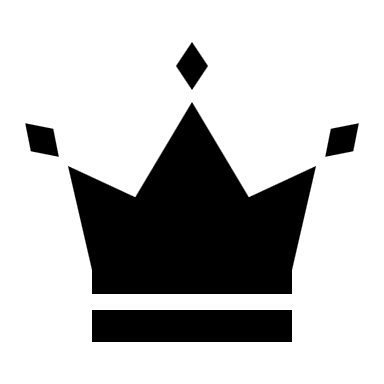 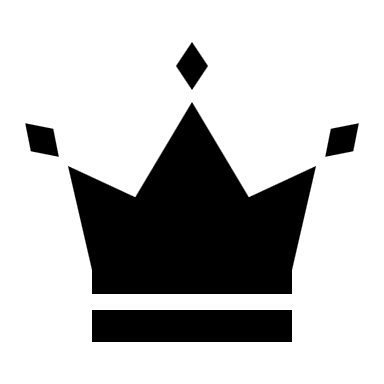 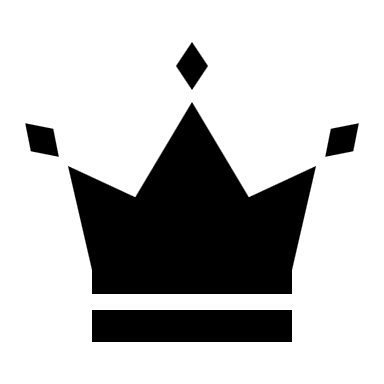 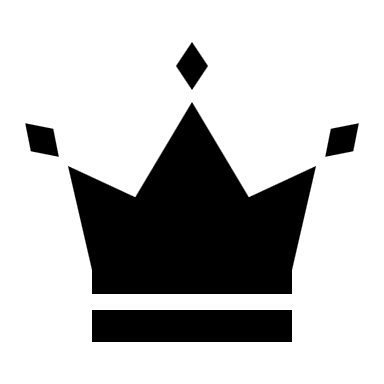 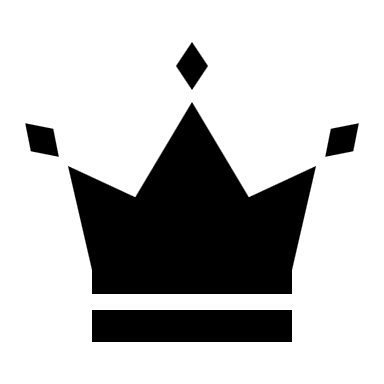 [q0,q1,q2,q3,q4,q5]
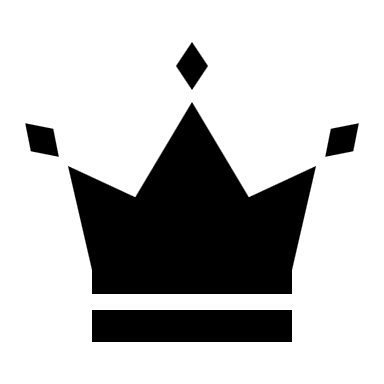 CP vs programmation impérative
Programmation impérative
Programmation par contraintes
>>> x = 10
>>> y = 2 * x + 1
>>> x = 20
>>> print(y) # que vaut y ???
>>> x = Variable({0,1,2,3})
>>> y = Variable({0,1,2,3})

>>> Equal(y, x)
>>> y.domain
{0, 1, 2, 3}
>>> x.fix(1)
>>> x.domain
{1}
>>> y.domain
{1}
CP vs programmation impérative
Programmation impérative
Programmation par contraintes
>>> x = 10
>>> y = 2 * x + 1
>>> x = 20
>>> print(y) # que vaut y ???
>>> x = Variable({0,1,2,3})
>>> y = Variable({0,1,2,3})
>>> Equal(y, 2 * x + 1)
… et comme par magie (propagation)
>>> y.domain
{1, 3}
>>> x.domain
{0, 2}
CP vs programmation impérative
Programmation impérative
Programmation par contraintes
>>> x = 10
>>> y = 2 * x + 1
>>> x = 20
>>> print(y) # que vaut y ???
>>> x = Variable({0,1,2,3})
>>> y = Variable({0,1,2,3})
>>> Equal(y, 2 * x + 1)
… et comme par magie (propagation)
>>> y.domain
{1, 3}
>>> x.domain
{0, 2}
Pourquoi a-t-on besoin de POO ???
Dans un problème, on doit stocker
Les variables (attributs)
Les contraintes (attributs ou méthodes ???)
Les algorithmes de résolution (méthodes)
from toycsp import ToyCSP, Variable, NotEqual
n = int(input("Taille du problème: "))
csp: ToyCSP = ToyCSP()

q: list[Variable] = [csp.add_variable(range(n)) for _ in range(n)]

for i in range(n):
    for j in range(i + 1, n):
        csp.post(NotEqual(q[i], q[j], 0))
        csp.post(NotEqual(q[i], q[j], i - j))
        csp.post(NotEqual(q[i], q[j], j - i))
@csp.on('solution')
def handle_solution(csp, infos):
    solutions.append(csp.get_solution())
solutions = []
csp.dfs()print(f"{solutions = }")
Les variables sont en relation les unes avec les autres via les contraintes
Chaque contrainte doit «savoir» quelles variables elles contraint pour effectuer la propagation
Tout ceci est complexe du point de vue logiciel
Recherche avec forward-checking
q[0]={0..4}, q[1]={0..4}, …, q[4]={0..4}
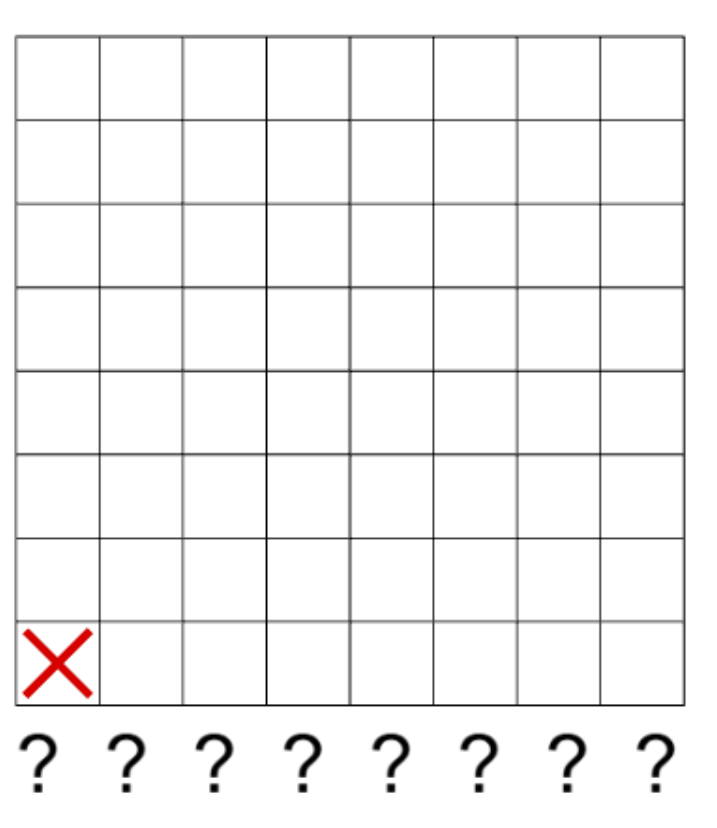 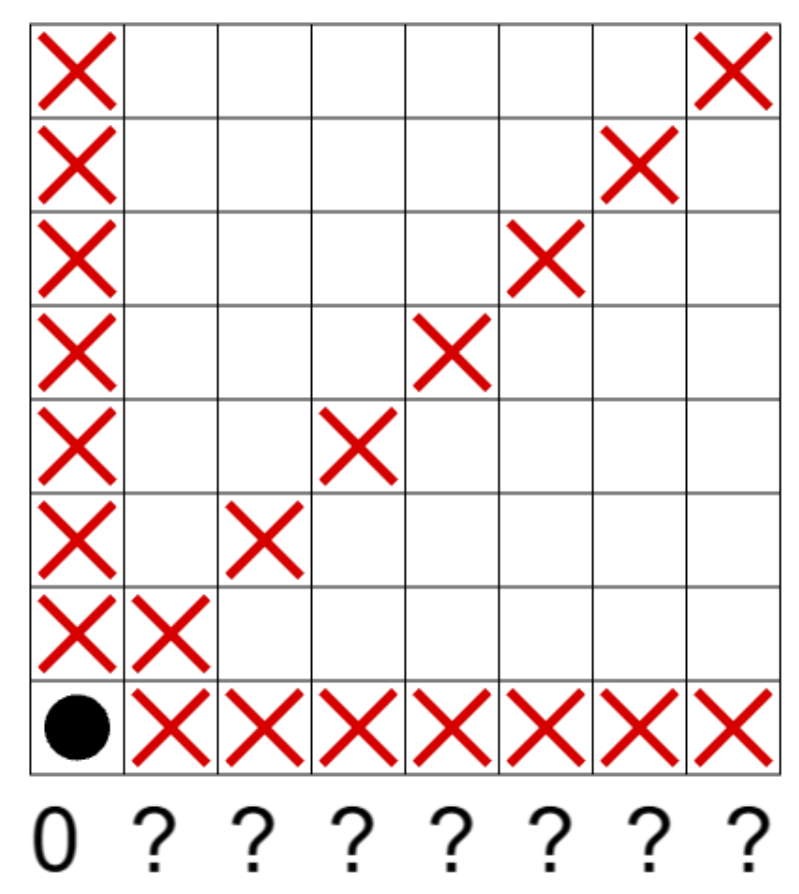 q[0]=0
+ fixpoint()
q[0]={0}q[1]={2..7}
…
Q[7]={1..6}
q[0]={1..7}q[1]={0..7}
…
Q[7]={0..7}
q[1]=2
 + fixpoint()
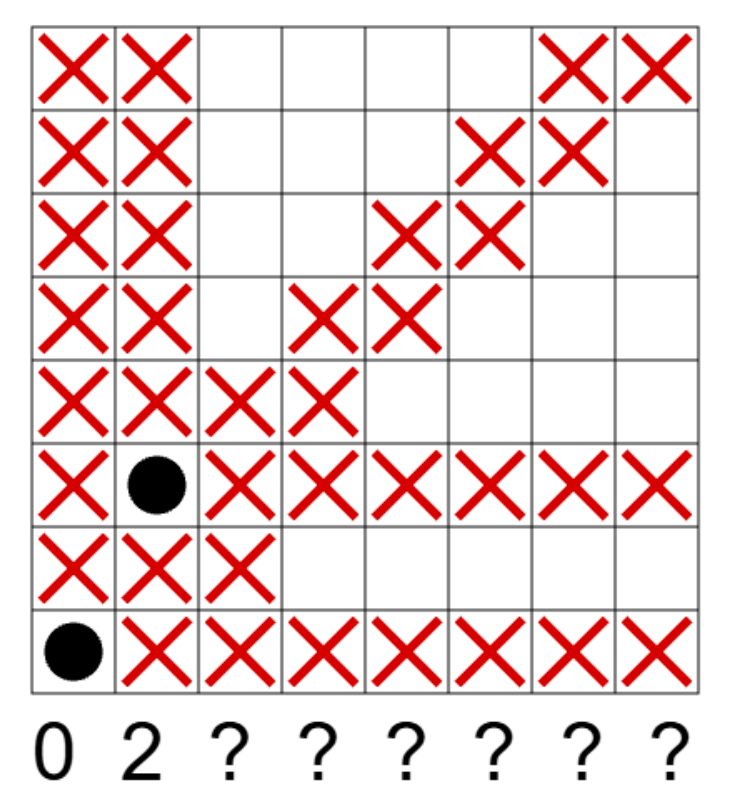 q[0]={0}q[1]={2}
…
Q[7]={1,3..6}
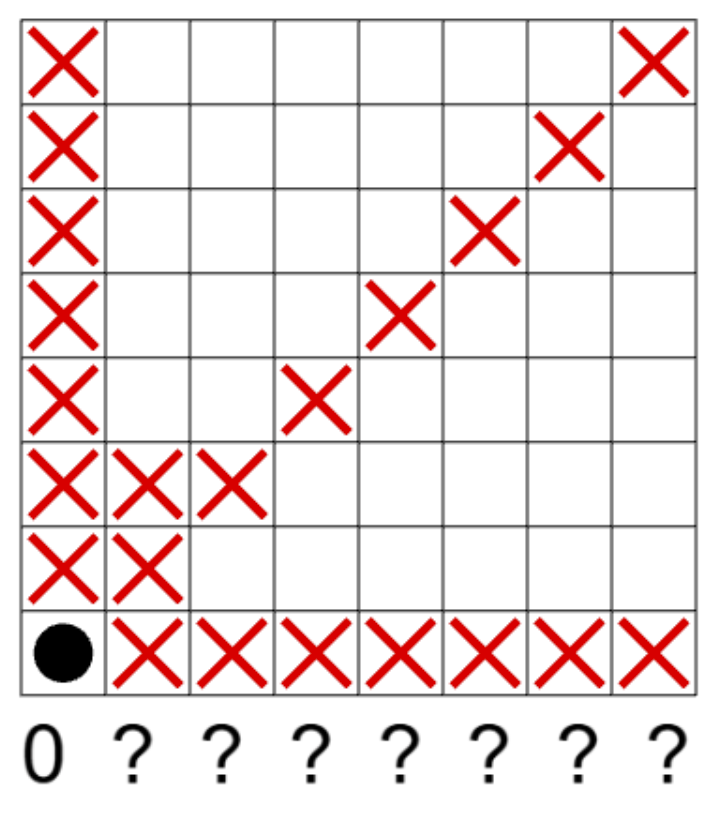 q[0]={0}q[1]={3..7}
…
Q[7]={1..6}
Recherche avec forward-checking
q[0]={0..4}, q[1]={0..4}, …, q[4]={0..4}
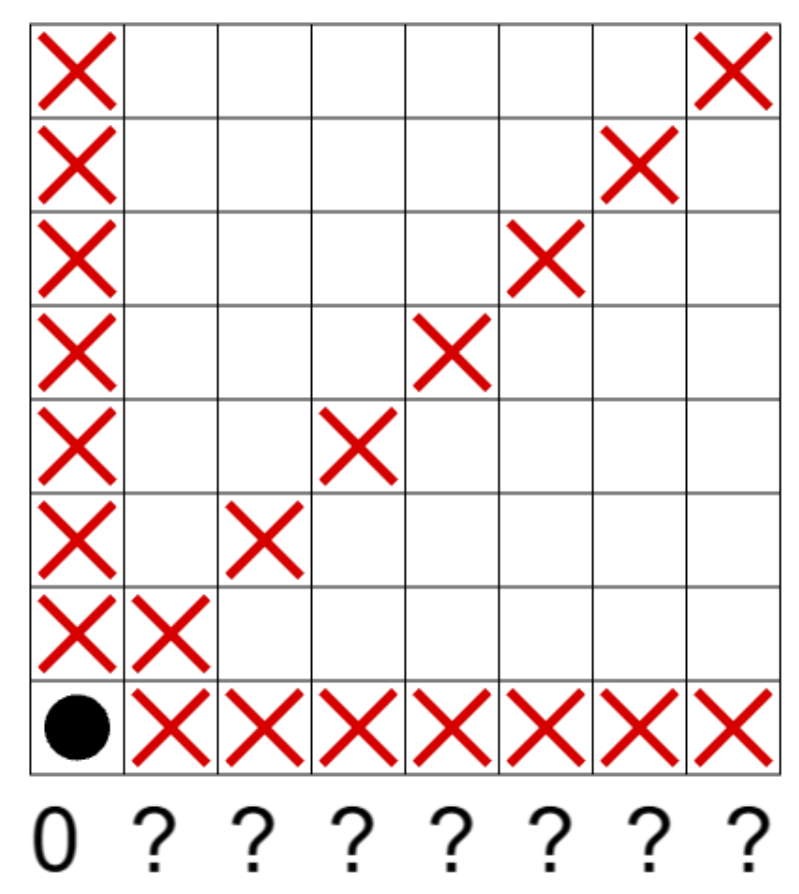 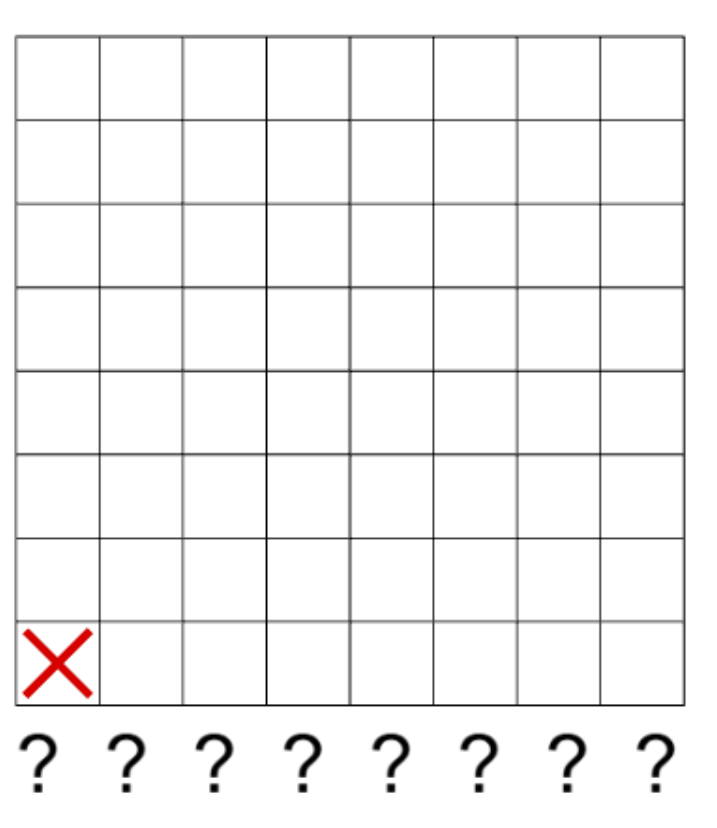 q[0]=0
+ fixpoint()
q[0]={0}q[1]={2..7}
…
Q[7]={1..6}
q[0]={1..7}q[1]={0..7}
…
Q[7]={0..7}
q[1]=2
 + fixpoint()
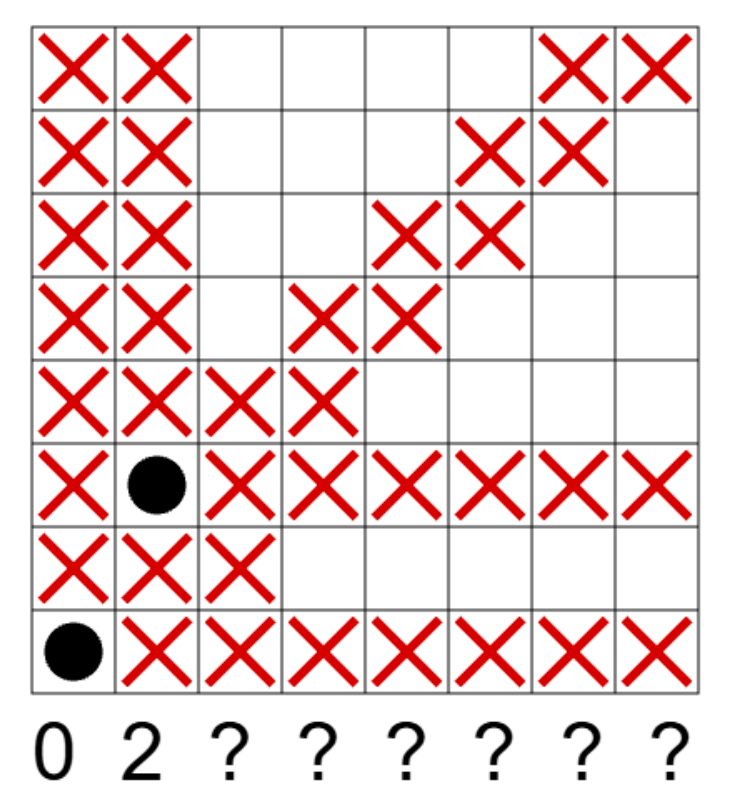 q[0]={0}q[1]={2}
…
Q[7]={1,3..6}
q[0]={0}q[1]={3..7}
…
Q[7]={1..6}
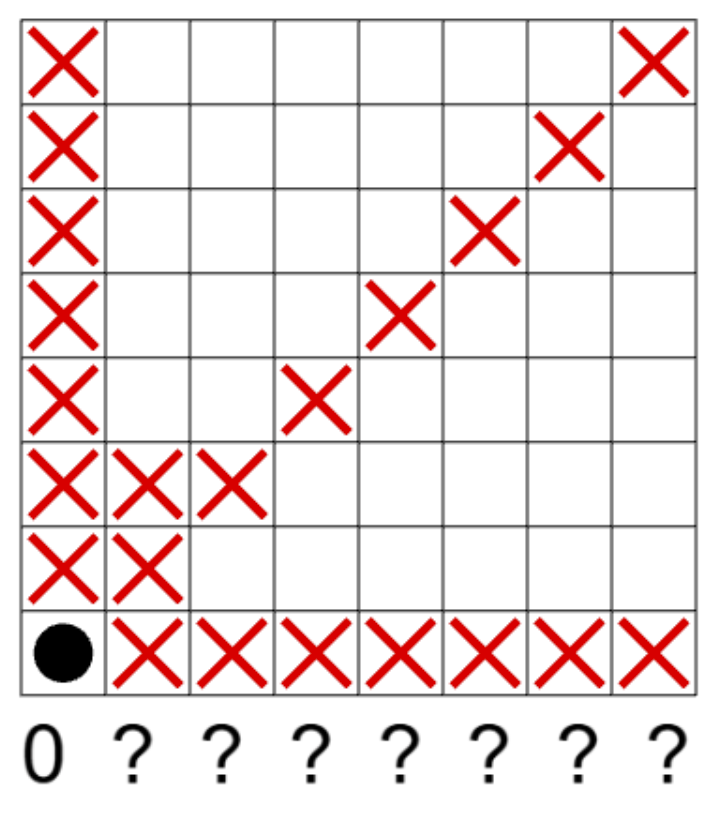 Opérateur & (ET bit à bit)
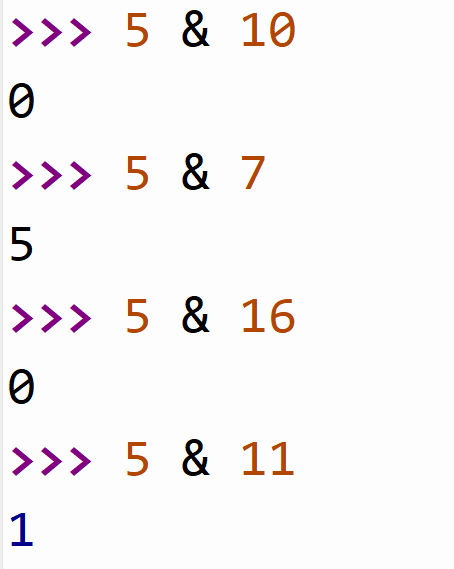